السُّجُودُ و الرفع منه
السُّجُودُ و الرفع منه
الوحدة
3
بعدما أرفع من الرّكوع وأعتدل...
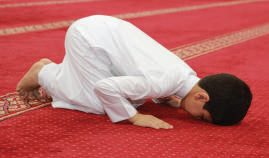 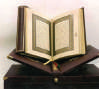 8- أكبِّر وأسجد على الأَعضاء السَّبعة، وَ أَقولُ فِي السُّجود : ( سبْحَانَ رَبّيَ الأَعْلَى ) ثَلاثَ مَرَّاتٍ
الدرس الثالث
السُّجُودُ و الرفع منه
الأَعْضَاءُ السَّبْعَةُ هِيَ :
الوحدة
3
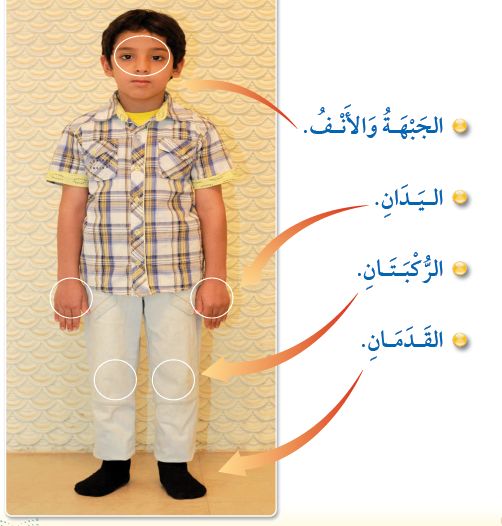 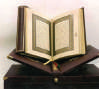 الدرس الثالث
السُّجُودُ و الرفع منه
أرفع ِمن السُّجود َ قائِلاً: < الله َ أكبر >
الوحدة
3
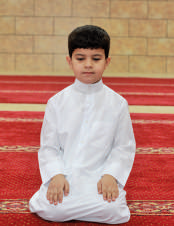 9- وأجلس َ وأقول َبين السَّجدتين : ( رَبِّ اغفِرْ لِي، رَبِّ اغفِر لِي )
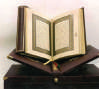 الدرس الثالث
السُّجُودُ و الرفع منه
أسجد ثانية قائلاً : < الله َ أكبر >
أصلِّي بِطمأنِينة َو خشوع...
الوحدة
3
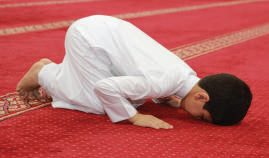 10- وأقول في السجود : ( سبْحَانَ رَبّيَ الأَعْلَى ) ثَلاثَ مَرَّاتٍ
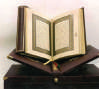 الدرس الثالث
السُّجُودُ و الرفع منه
تجدنا  في جوجل
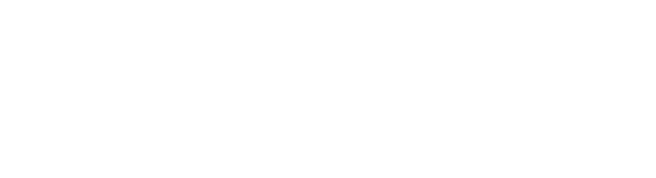 انتهى الدرس